Abstraction & Representationin Painting
BY NICHOLAS WYATT
www.nicholaswyattstudio.com
Ad  Reinhardt  ‘How to look at Art’1946
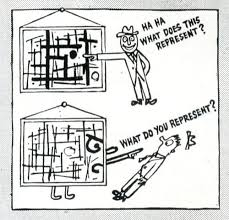 The paintings shown here both bear the same  title ‘Annunciation’. One is abstract and the other is representational. Can they share the same meaning?
Nicholas Wyatt
Annunciation 2003
Nicholas Wyatt
Annunciation 2013
1. What is meant by Representation?
2.What is meant by Abstraction?
3.How is Meaning communicated by Representation and Abstraction?
4.Can two paintings share the same meaning if one is abstract and the other representational?
What is Abstraction?
Wilhem Worringer in his book Abstraction and Empathy argued that abstraction (geometric abstraction) has its roots in archaic sacred/ religious ritual and represents idealized forms,
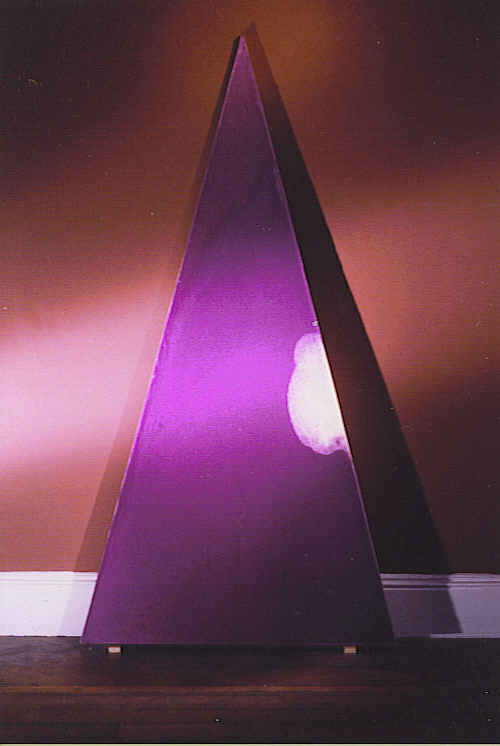 Nicholas Wyatt Trinity 2     2003
Archaic Abstraction & Representation:the need to represent the world as spirit
Aboriginal Painting
Figurine 40,000BC, Ulm, Germany
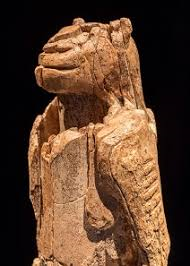 The Beginnings of Modern Abstraction
Hilma af klimt Painting 1890.
Hilma af Klimt Portrait
Hilma af Klimt installation of paintings
Installation 2
Installation 1
Concerning the Spiritual in Art
Wassily Kandinsky c.1910
.      Georgia OKeefe
Concerning the Spritual in Art
Wassily Kandinsky Painting c.1910
Georgia Okeefe painting c.1918
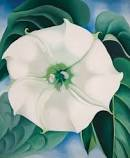 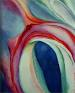 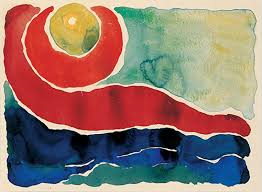 Georgia okeefe
What is representation?
Representational painting, Worringer argued, emerges from a more recent (post-renaissance) awareness of human experience and generates an empathetic response in the viewer.
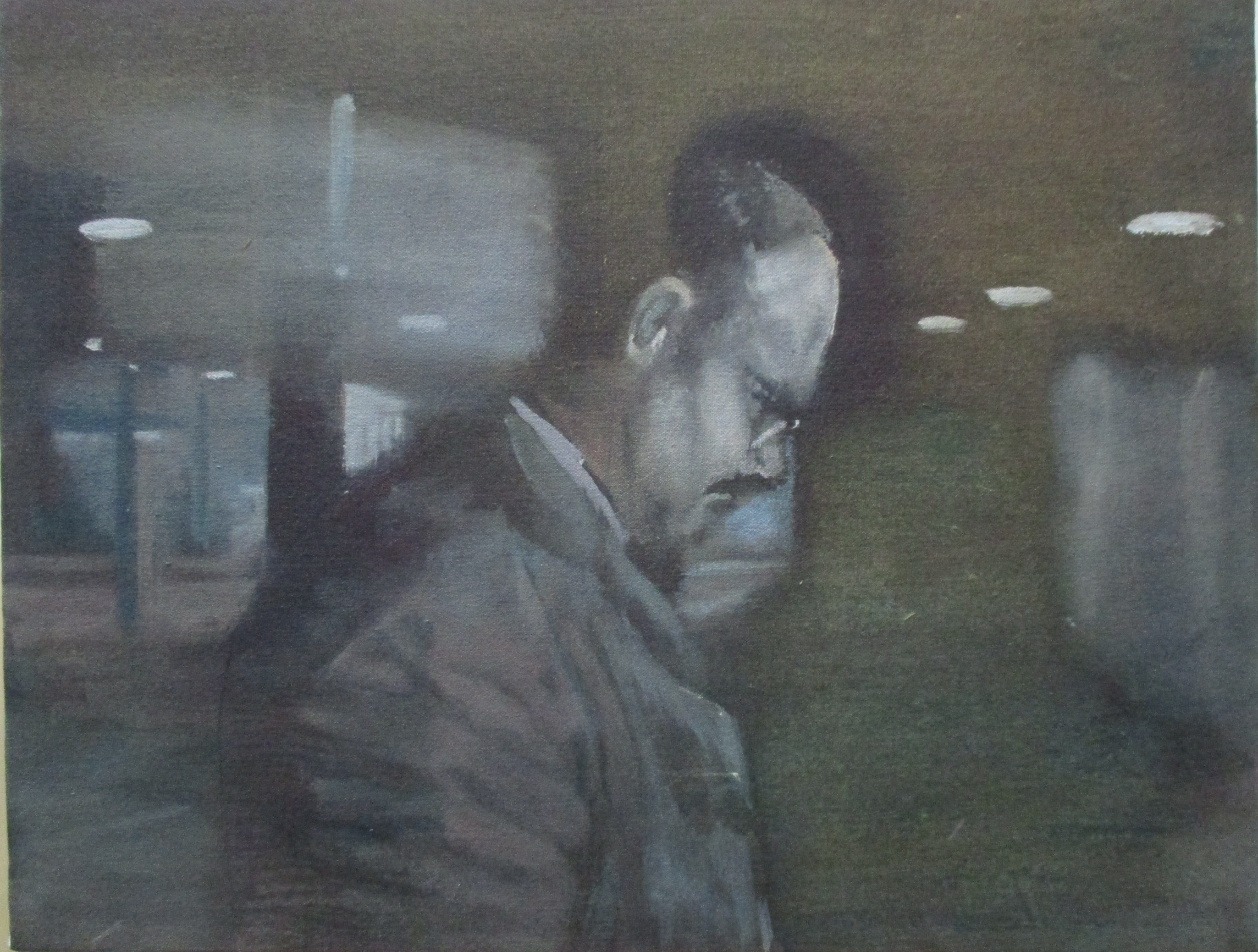 Nicholas Wyatt The Conversation 2003
Worringer: ‘We sense ourselves in the form of a work of Art’
Rembrandt; The Jewish Bride. 17c
Rembrandt; The Return of the Prodigal Son. 17c.
How is Meaning communicated in Abstract & Representational painting?
Nicholas Wyatt
   Heart’s Desire 1991
Nicholas Wyatt 
   Nordlust 2009
All meaning in Painting  at some level is abstract because painting is made of marks which are  autonomous of things in the real world. The mark is either autonomous as in abstraction or descriptive -a metaphor (one thing – a brushmark standing in for an object in the real world – as in representational painting
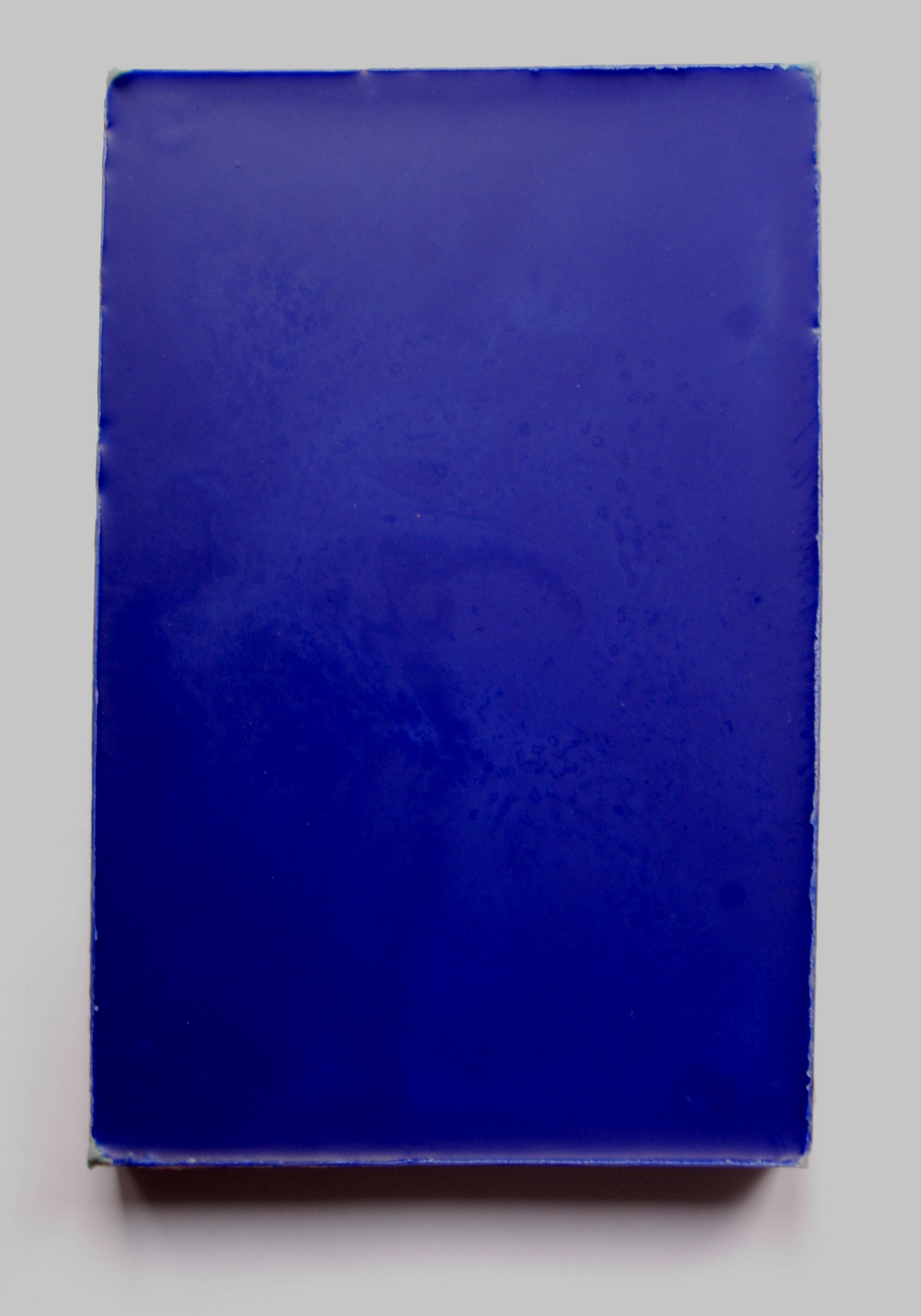 Nicholas Wyatt. The Lonely Protestant 1999
Nicholas Wyatt Blue Painting 2003
Meaning in Abstract painting‘You cant have a painting about nothing. Just because it does not have a subject, doesn’t mean it lacks content.’ Barnett Newman
Barnett Newman
Piet Mondriaan
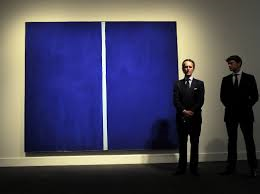 Meaning in Representational Painting‘The subject is not the content’: Newman
Cezanne Painting of Apples
Van Gogh Wheatfield with Cypresses
Meaning is communicated in all Painting by Form, Content and Context
FORM
CONTENT
CONTEXT
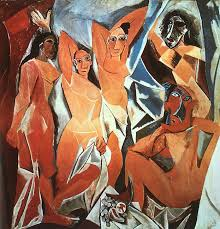 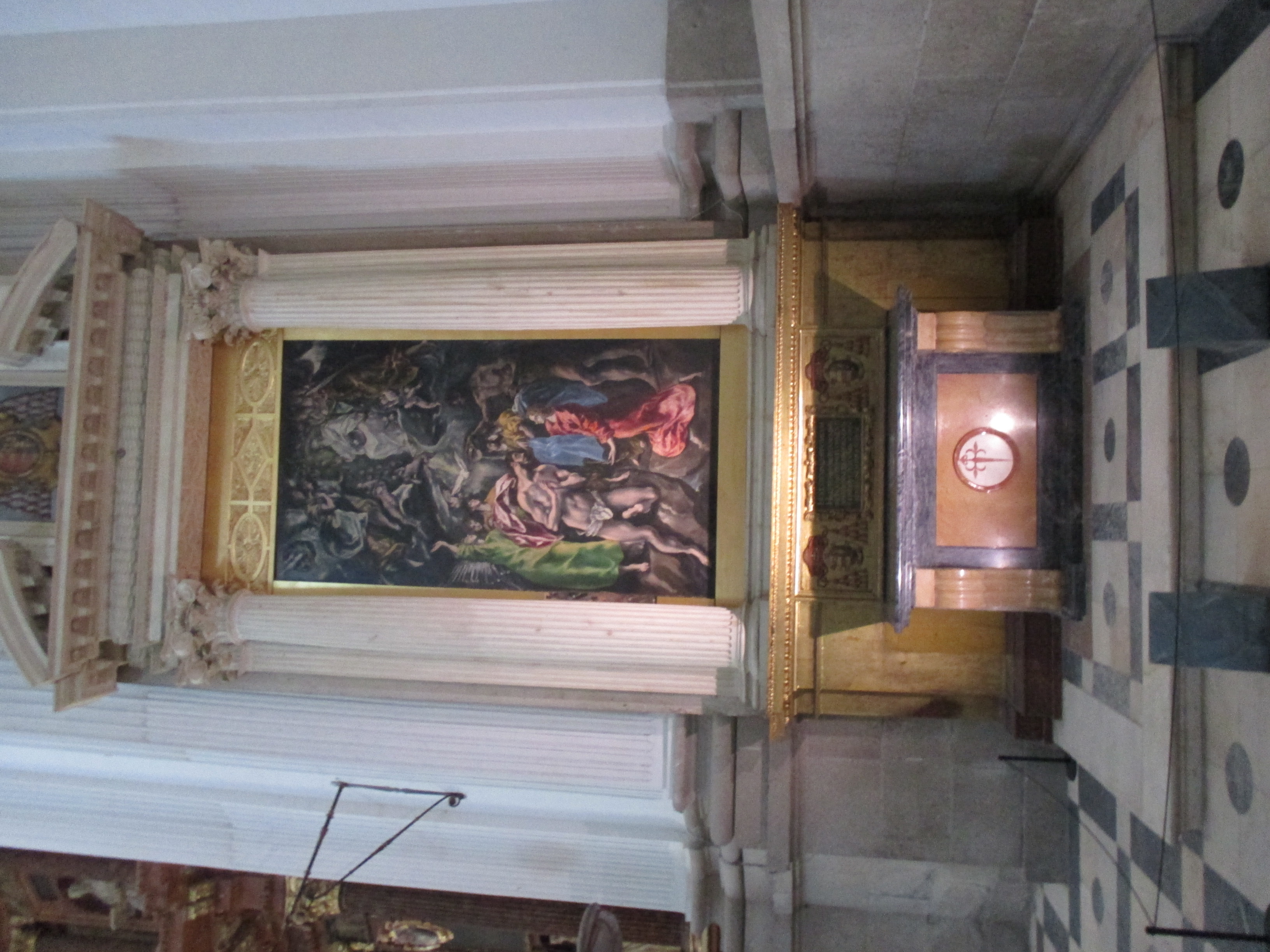 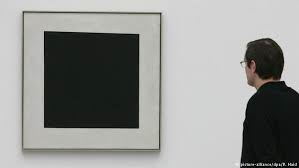 Can an abstract painting share the same meaning with a representational painting?
Mark Rothko. Red on Maroon 1950
Caspar David Friedrich Monk by the Seac.1810
Nicholas Wyatt Hearts Desire 1991
Nicholas Wyatt. Twilight in the Wilderness (afte rFrederick Edwin  Church) 1999
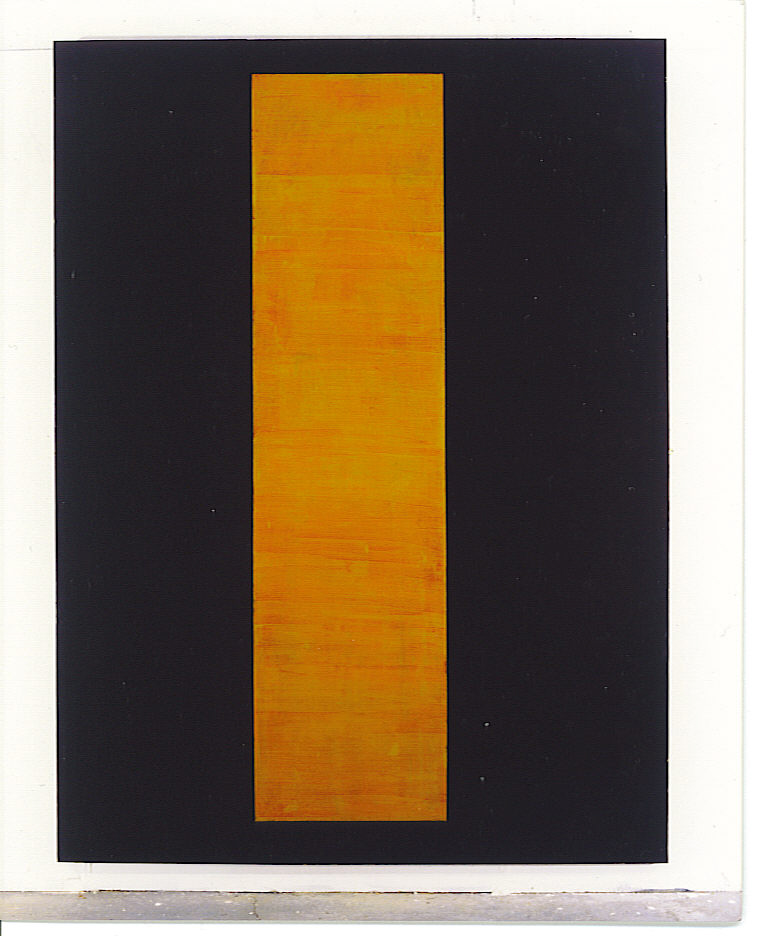 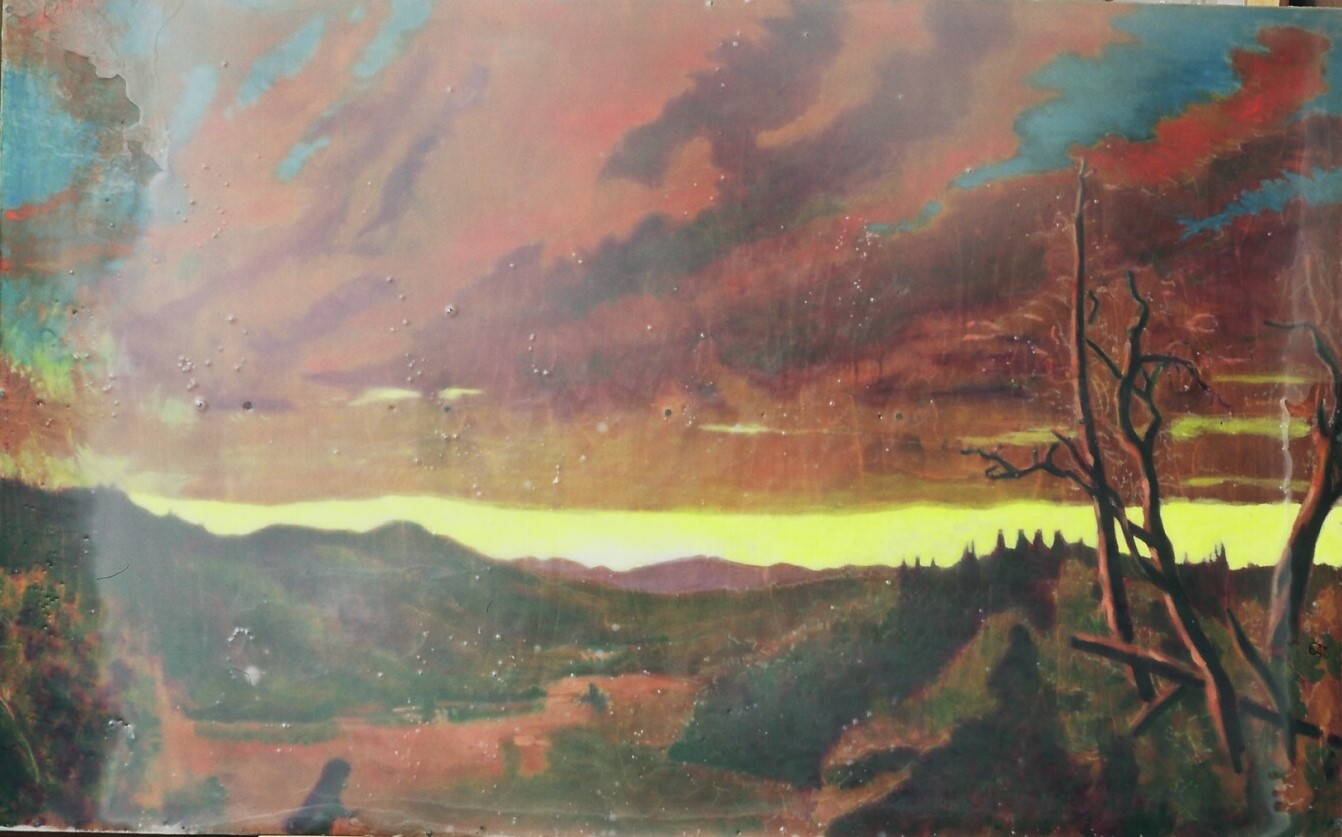 This PowerPoint talk and others by Nicholas Wyatt will be available to download shortly by clicking on www.theartclasswimbledon.wordpress.com